Prezentacja-W. Kossak
Dominika Żółtak, Karolina Irzyk, Zofia Zabiegała, Kinga Badowska, Kamil Nowak (VID)
Wojciech Horacy Kossak herbu Kos – polski malarz, przedstawiciel nurtu malarstwa o tematyce historycznej i batalistycznej. Autor wielu obrazów przedstawiających wydarzenia z okresu wojen napoleońskich i powstania listopadowego, scenki rodzajowe, portrety i konie. Wraz z Janem Styką współautor Bitwy pod Racławicami.
Biografia
Data i miejsce urodzenia: 31 grudnia 1856, Paryż, Francja
Data i miejsce śmierci: 29 lipca 1942, Kraków
Naukę zaczął pobierać już po powrocie rodziny do Polski w gimnazjum na placu Trzech Krzyży w Warszawie. Ukończył cztery klasy gimnazjum niższego i dwie wyższego (lata 1863–1869). Po przeprowadzce do Krakowa uczęszczał do Gimnazjum św. Anny i równocześnie u ojca – genialnego samouka – uczył się malarstwa
Nauka
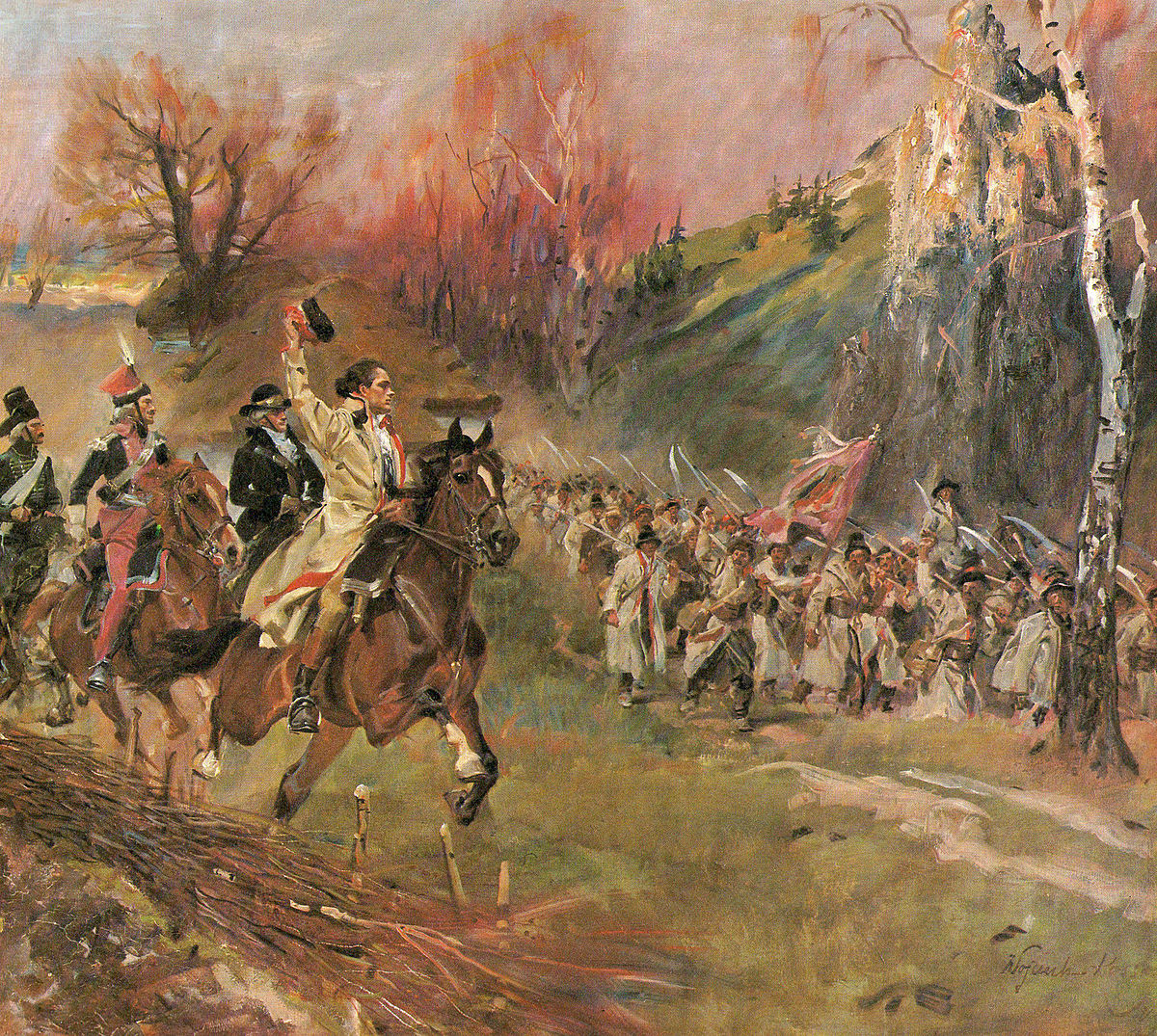 Kossak To Autor Wielu Obrazów o Tematyce  Wojen Napoleońskich i Powstania Listopadowego. Był Współautorem Bitwy Pod Racławkami Którą Sworzył Razem z Janem Styką.
Obraz został stworzony przez Kossaka samodzielnie
Bitwa o Olszynkę Grochowską – najbardziej krwawa bitwa powstania listopadowego. Miała miejsce 25 lutego 1831 roku
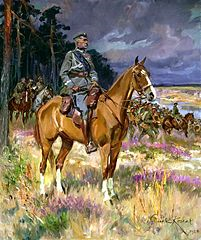 Wojciech Kossak stworzył również obraz Józefa Piłsudskiego  na jego własnej klaczy Kasztance
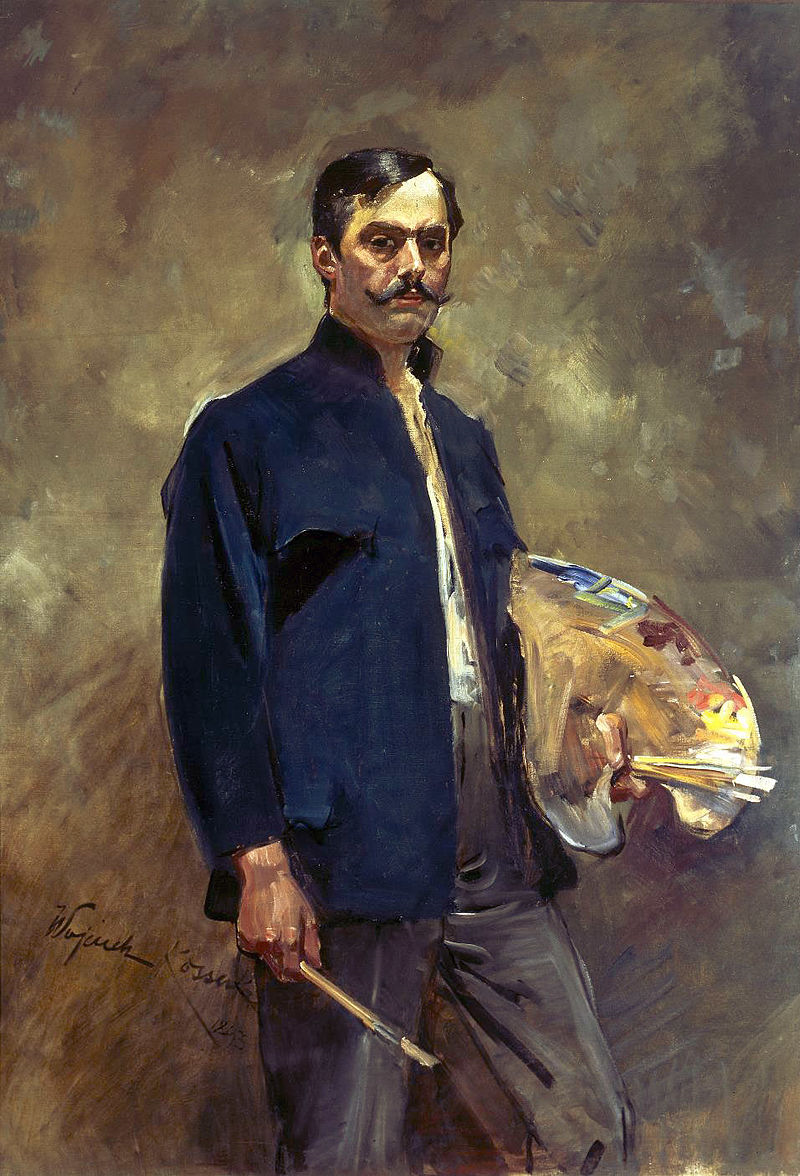 Stworzył również własnyportret
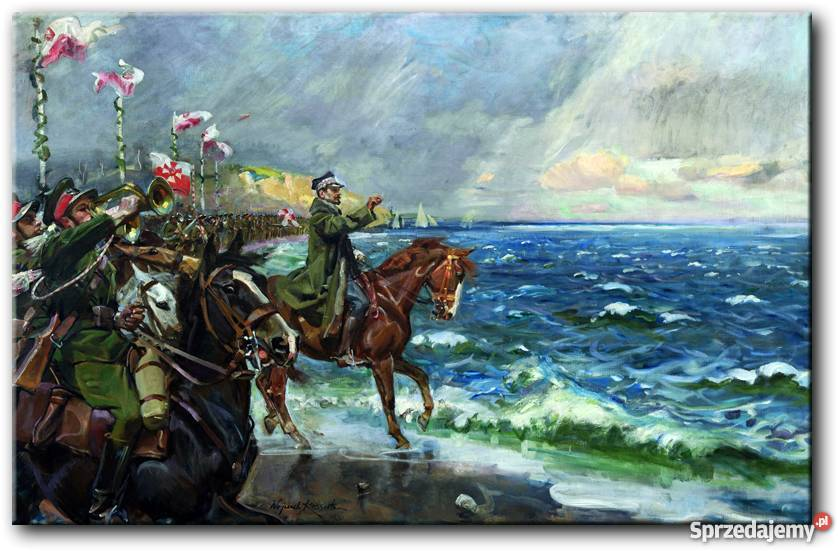 Prace plastyczno-techniczne inspirowanej twórczością artysty
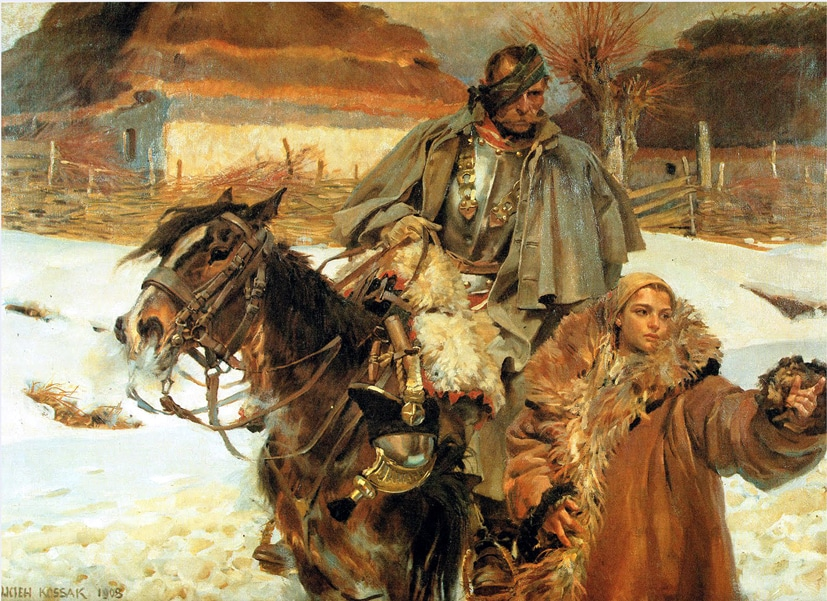 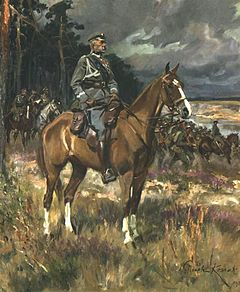 Wojciech kossak namalował wiele obrazów co świadczy o tym że kochał to robić i wykazywał się wielką kreatywnością
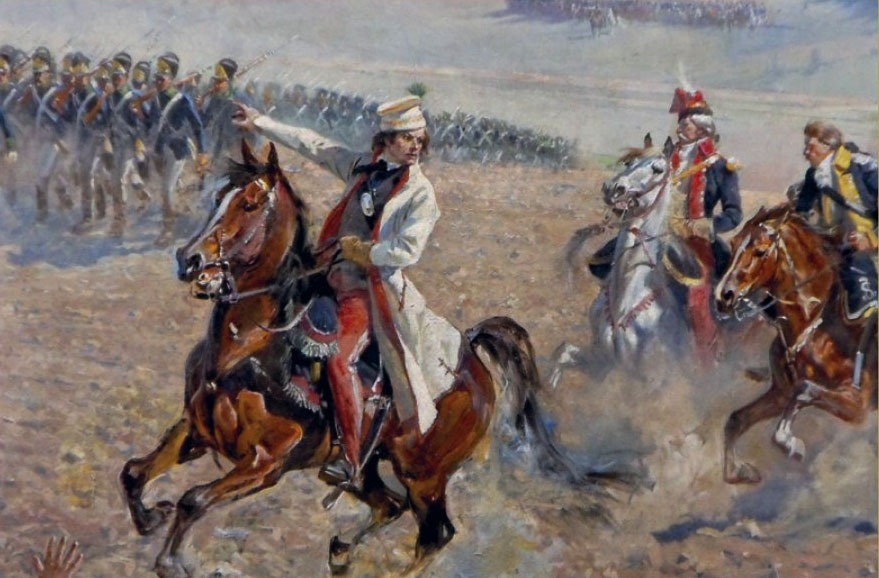 MAMY NADZIEJE ŻE SIĘ PODOBAŁO